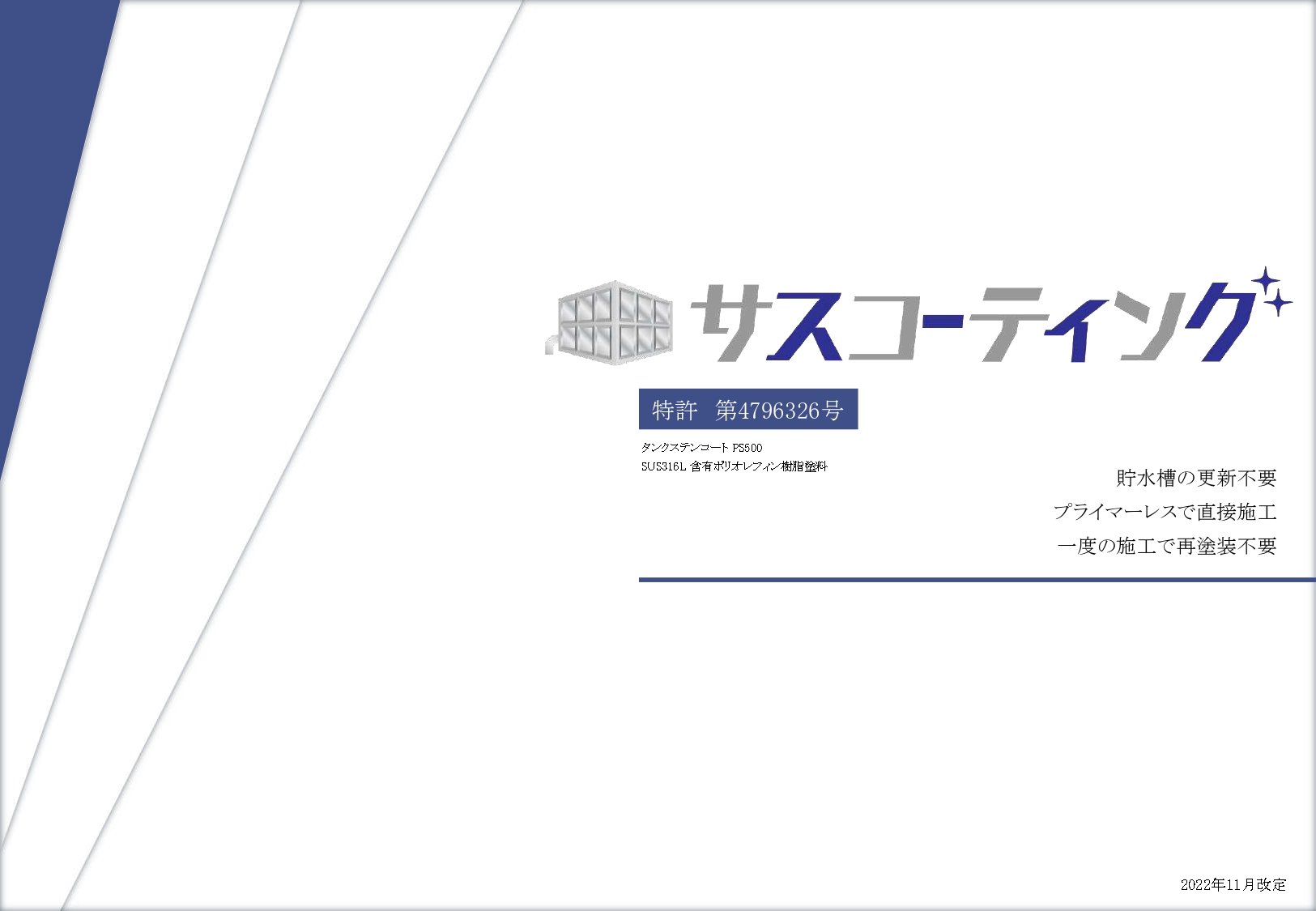 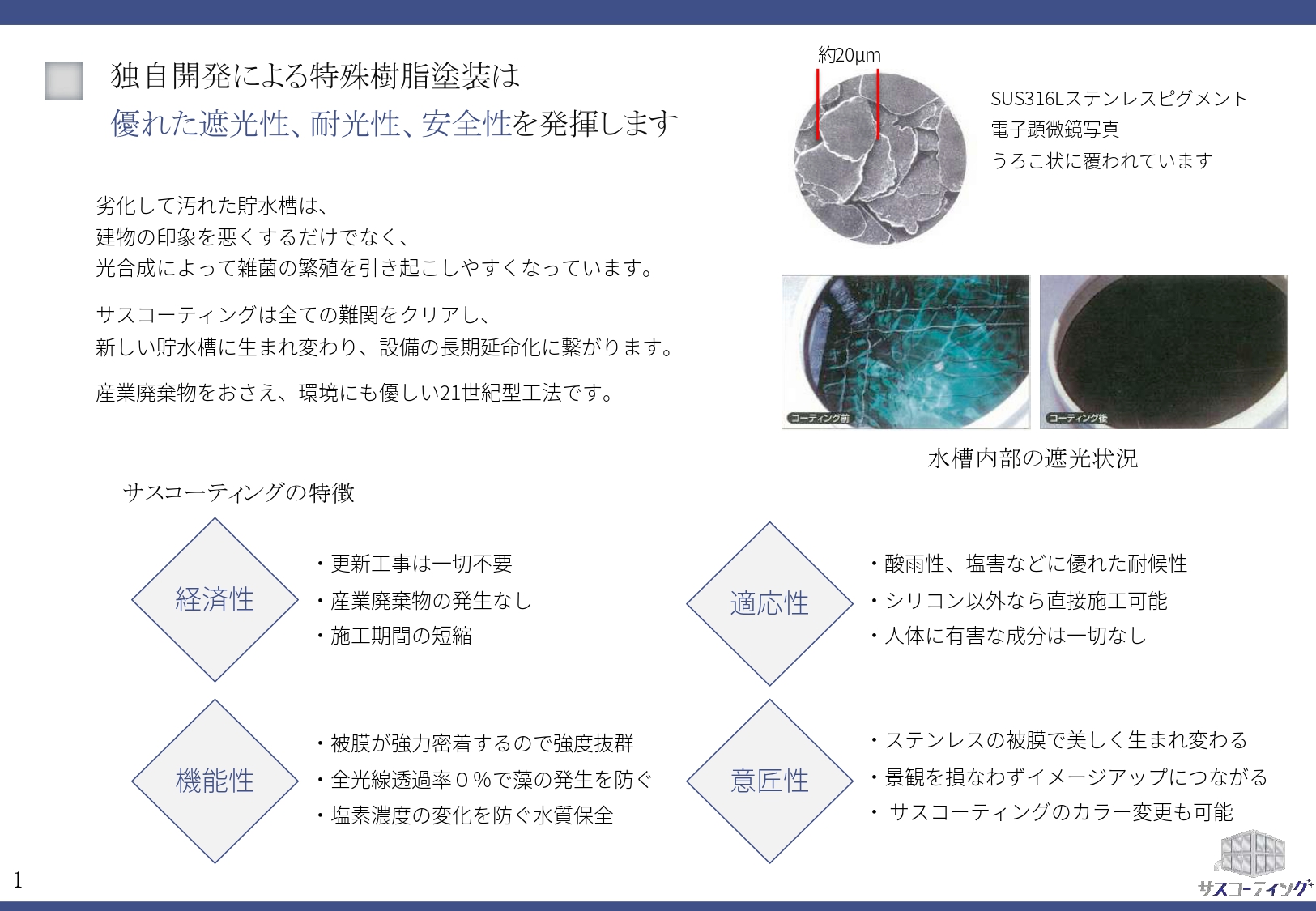 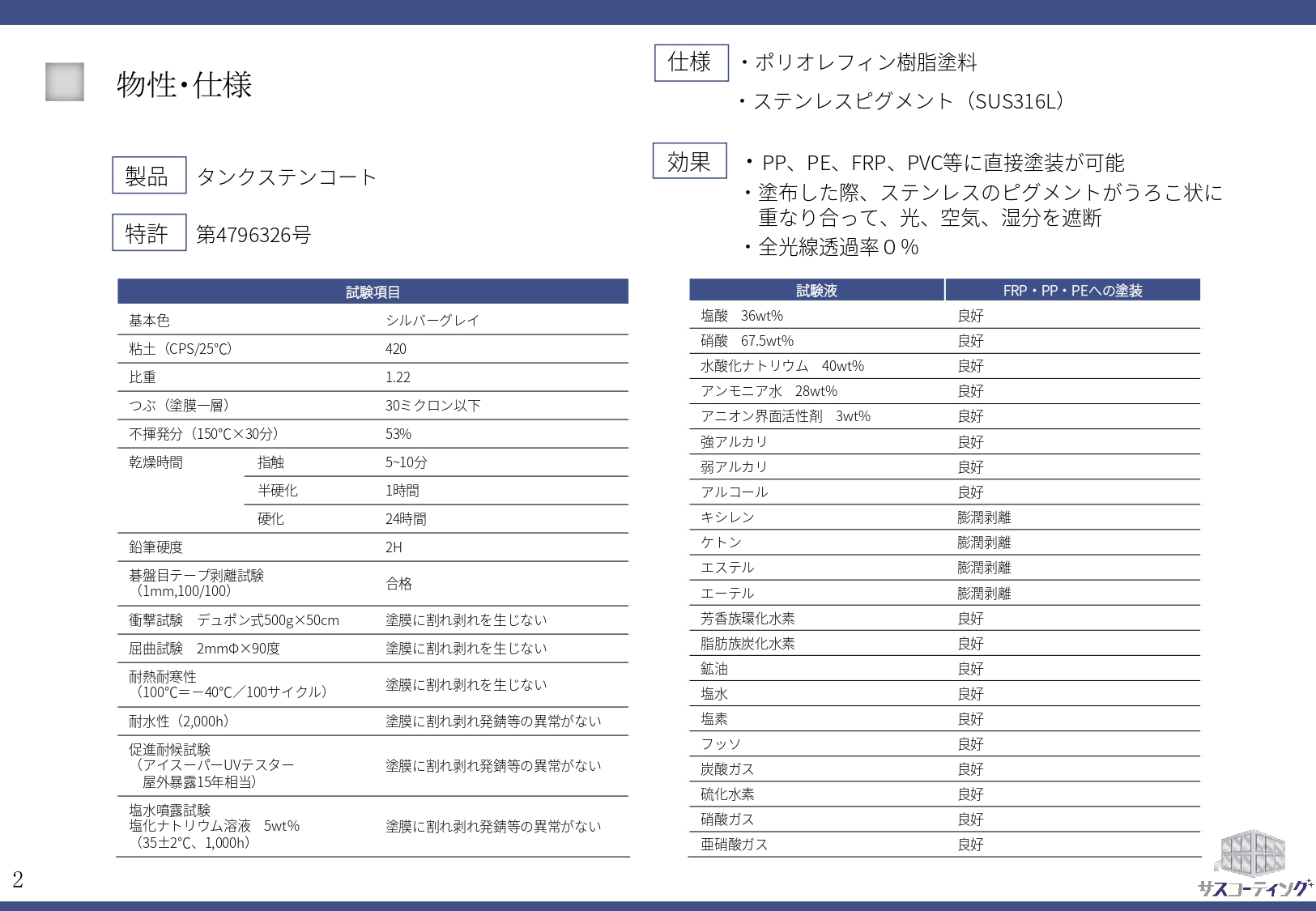 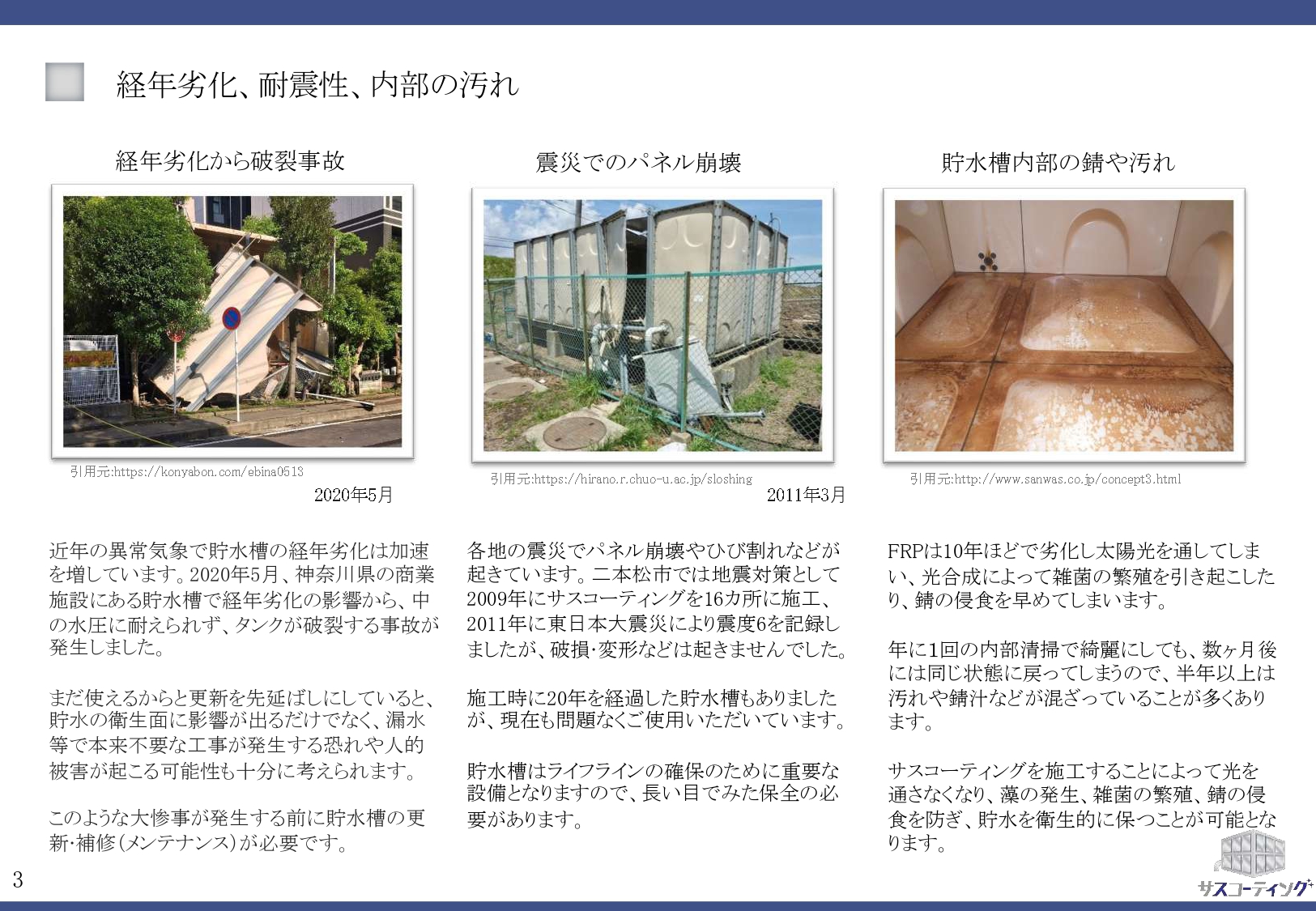 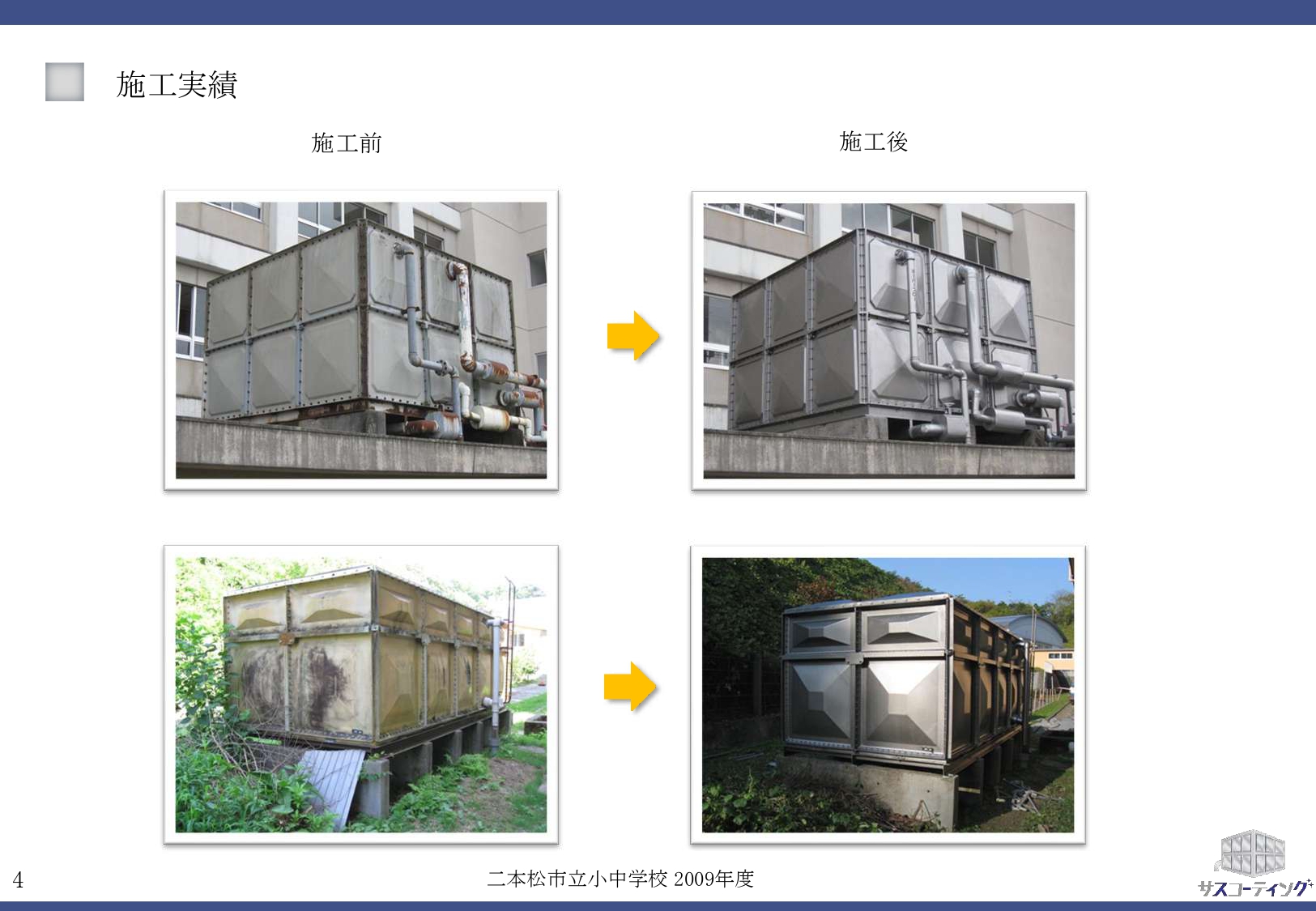 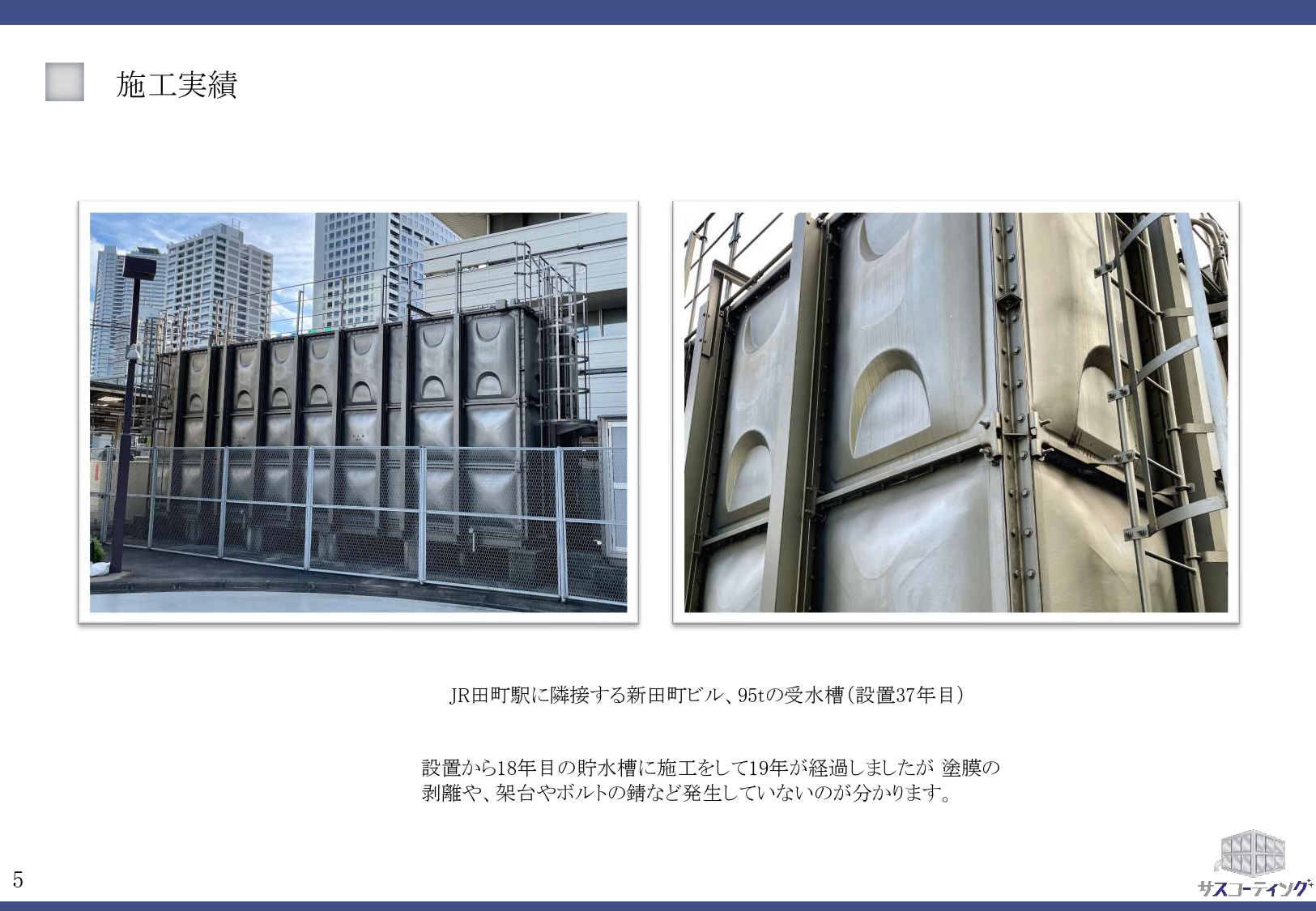 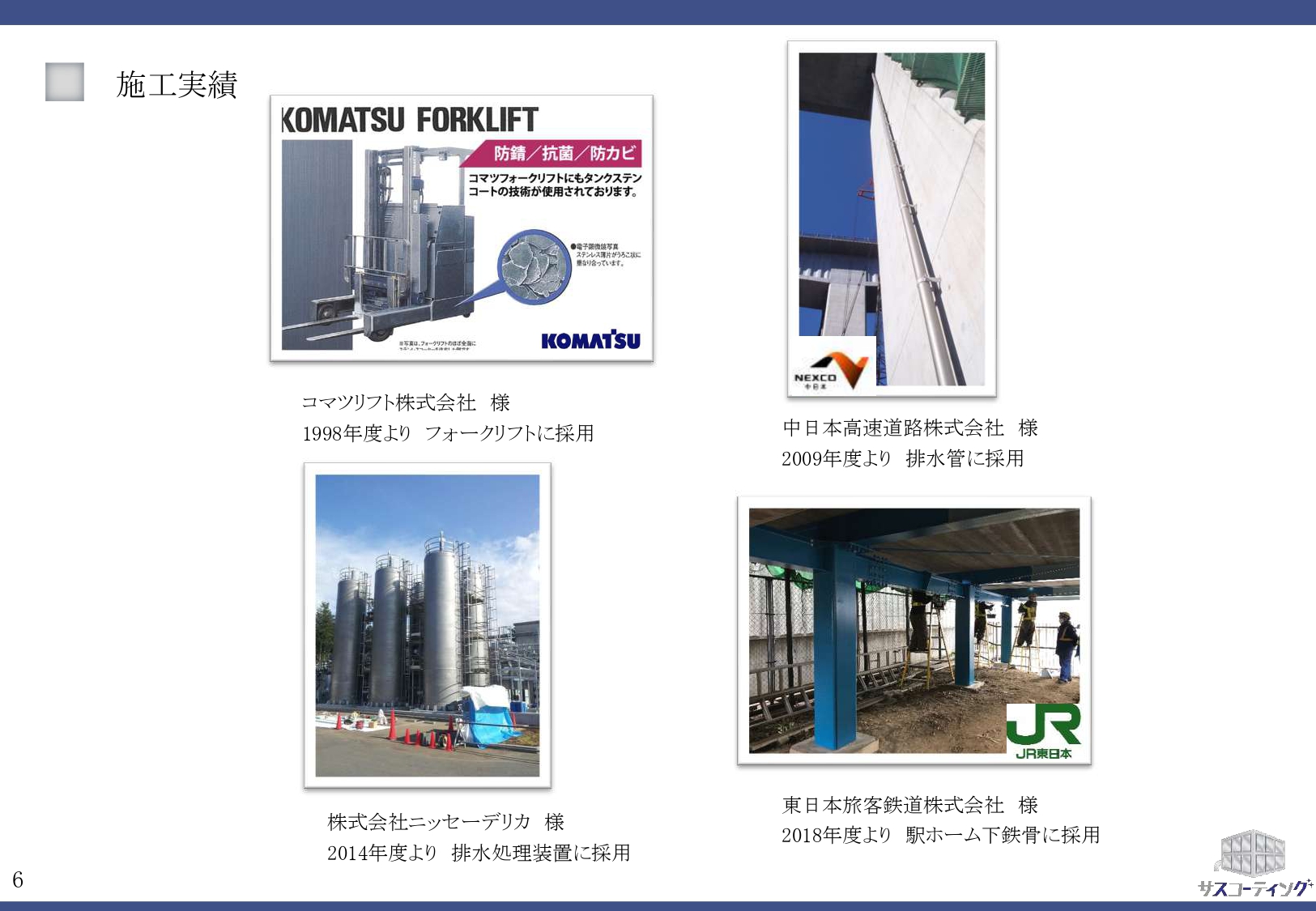 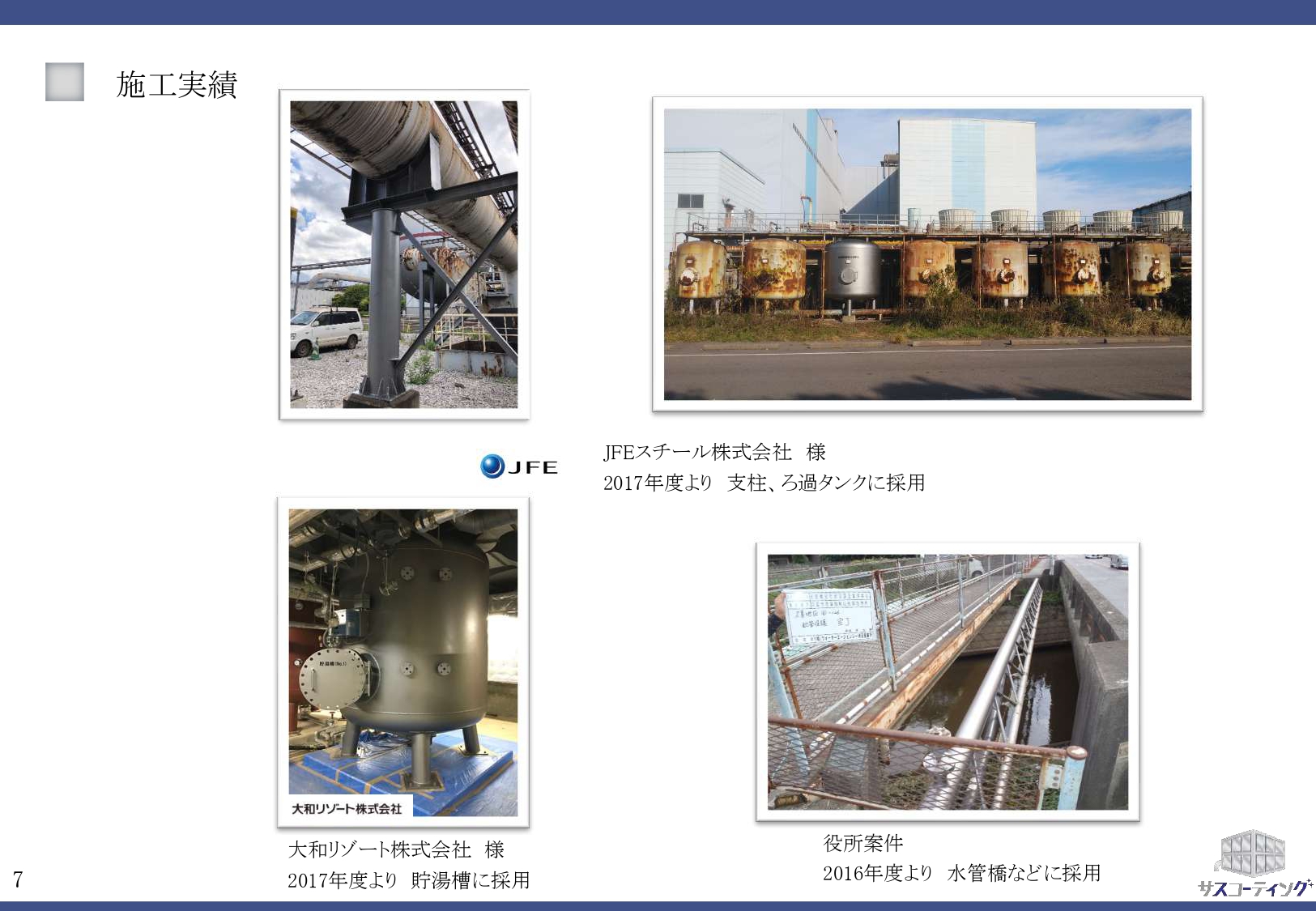 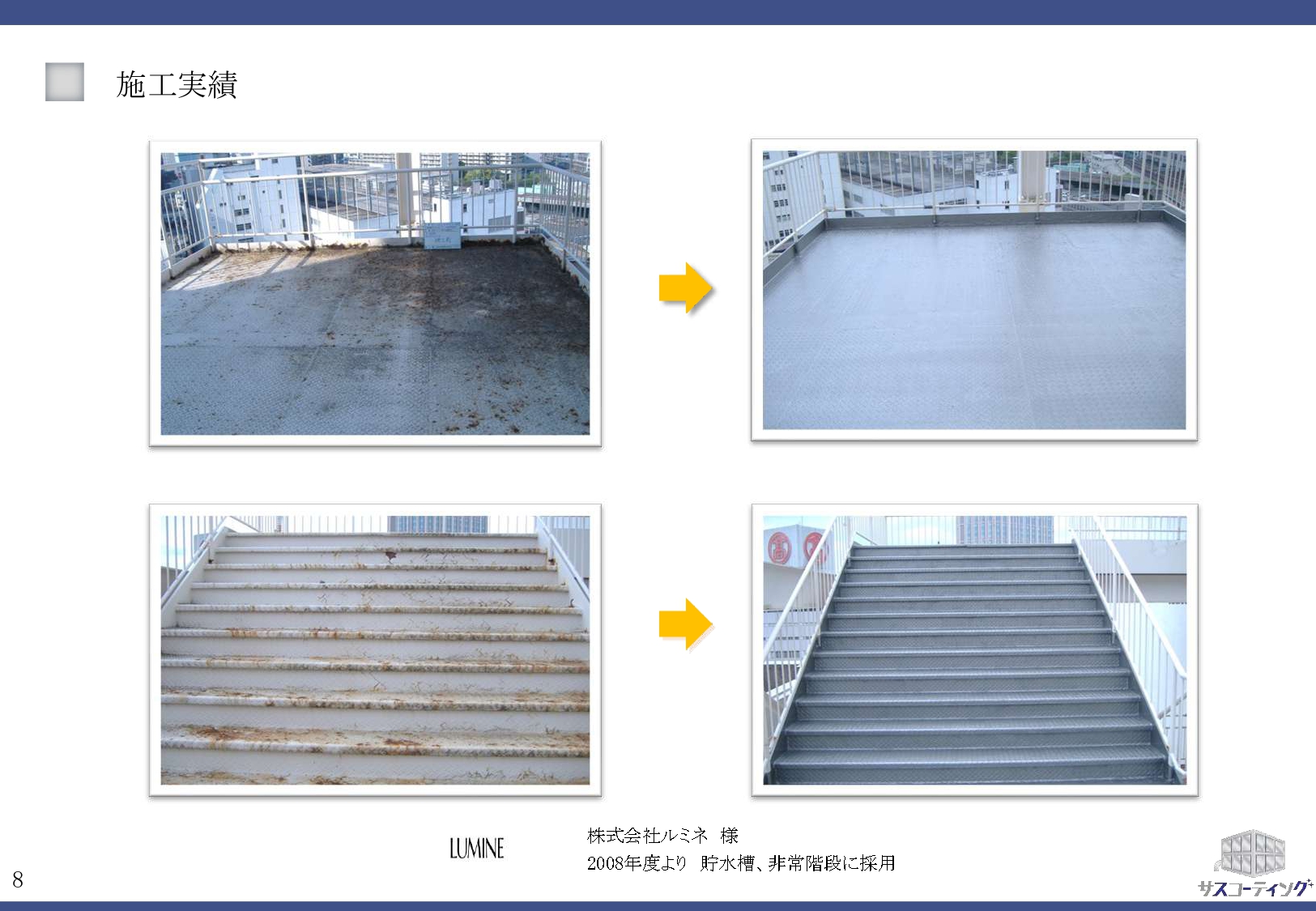 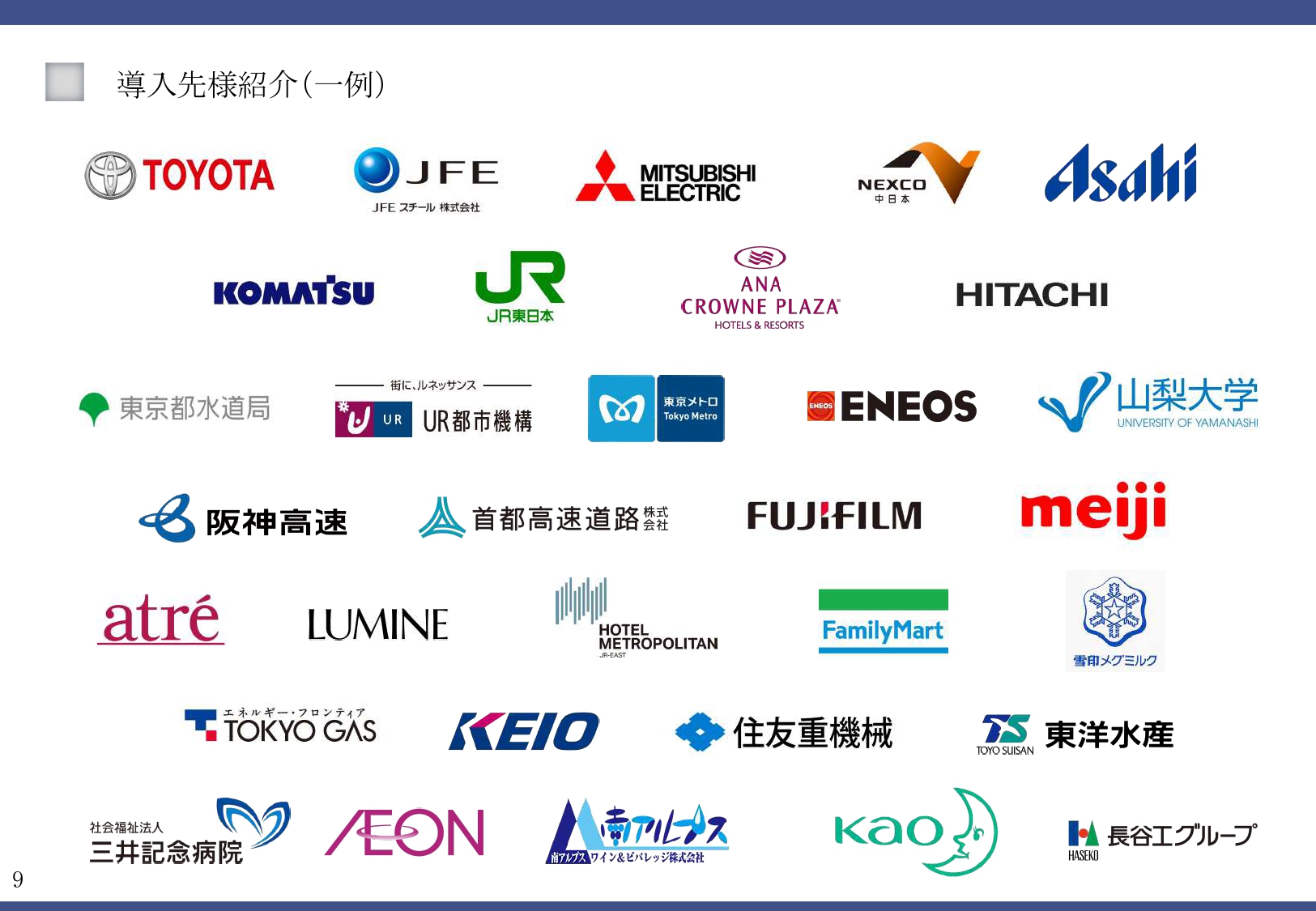 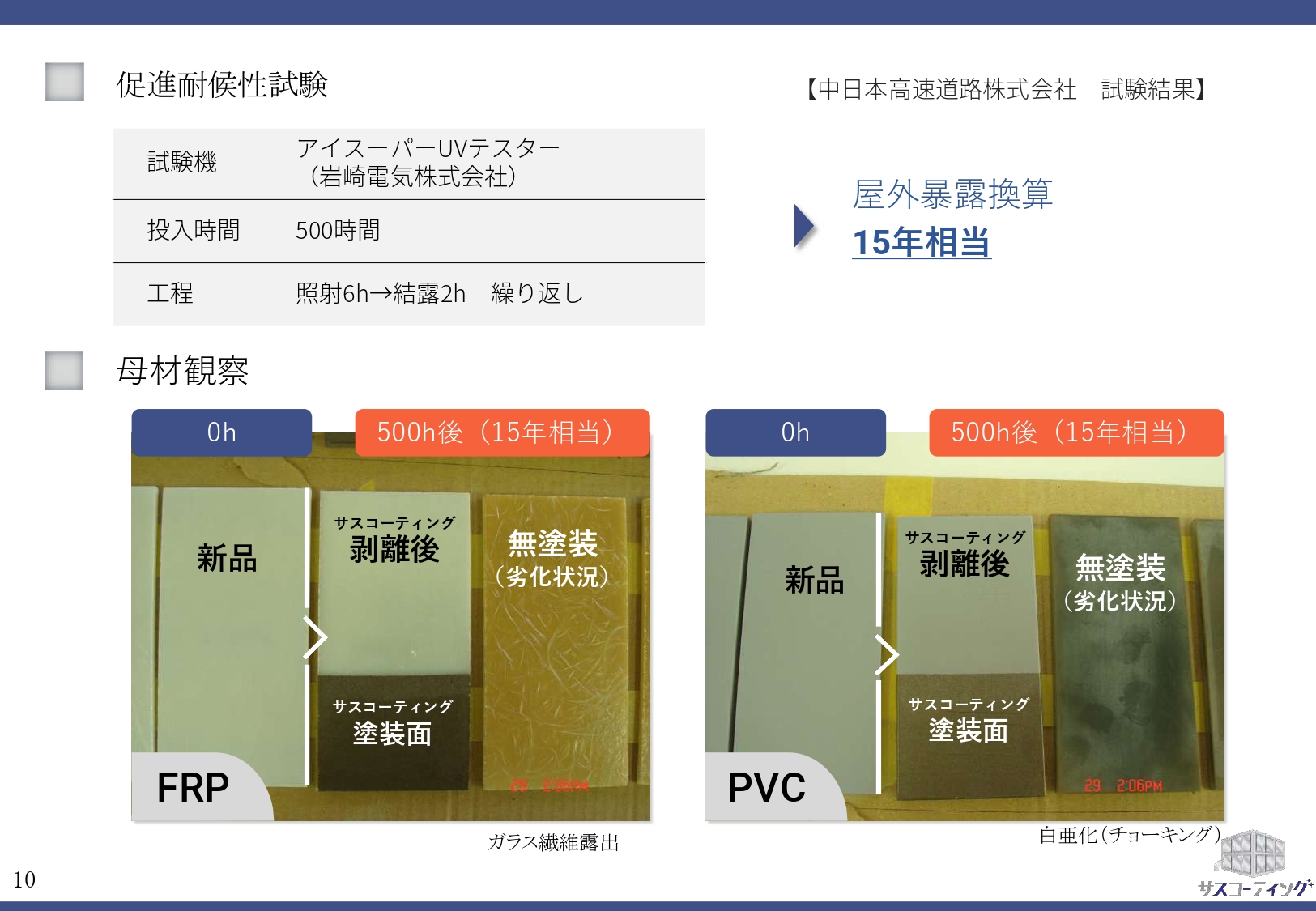 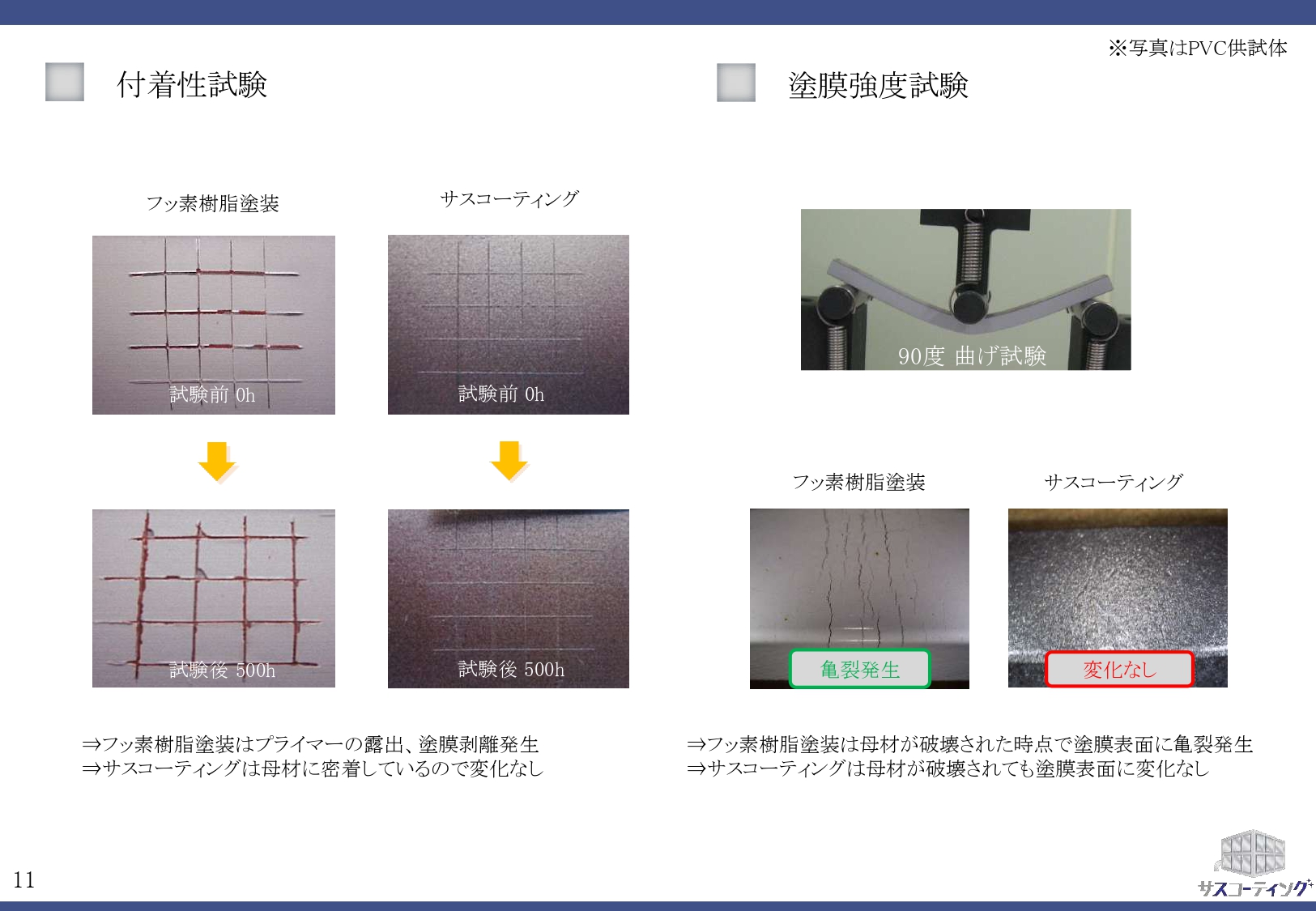 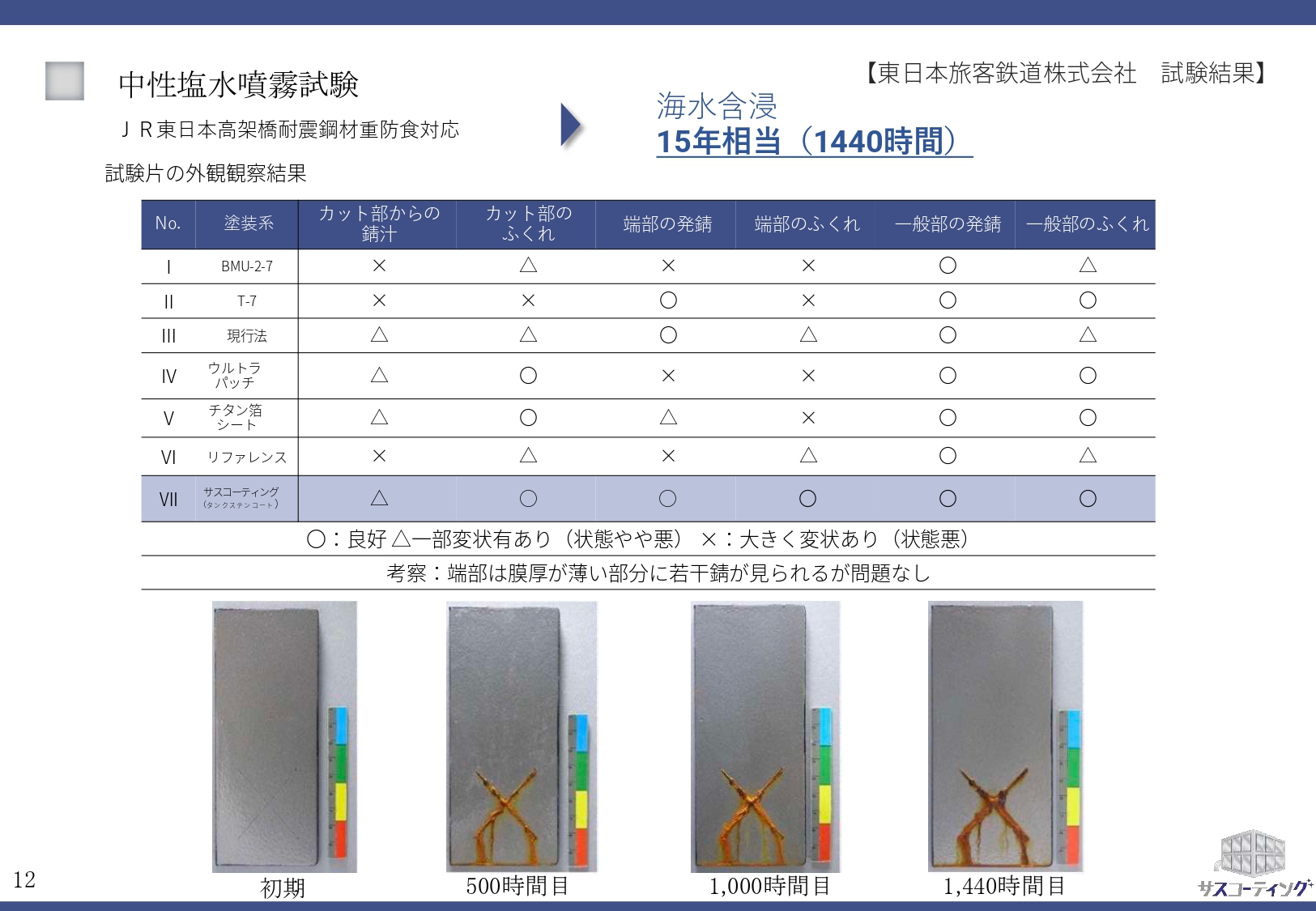 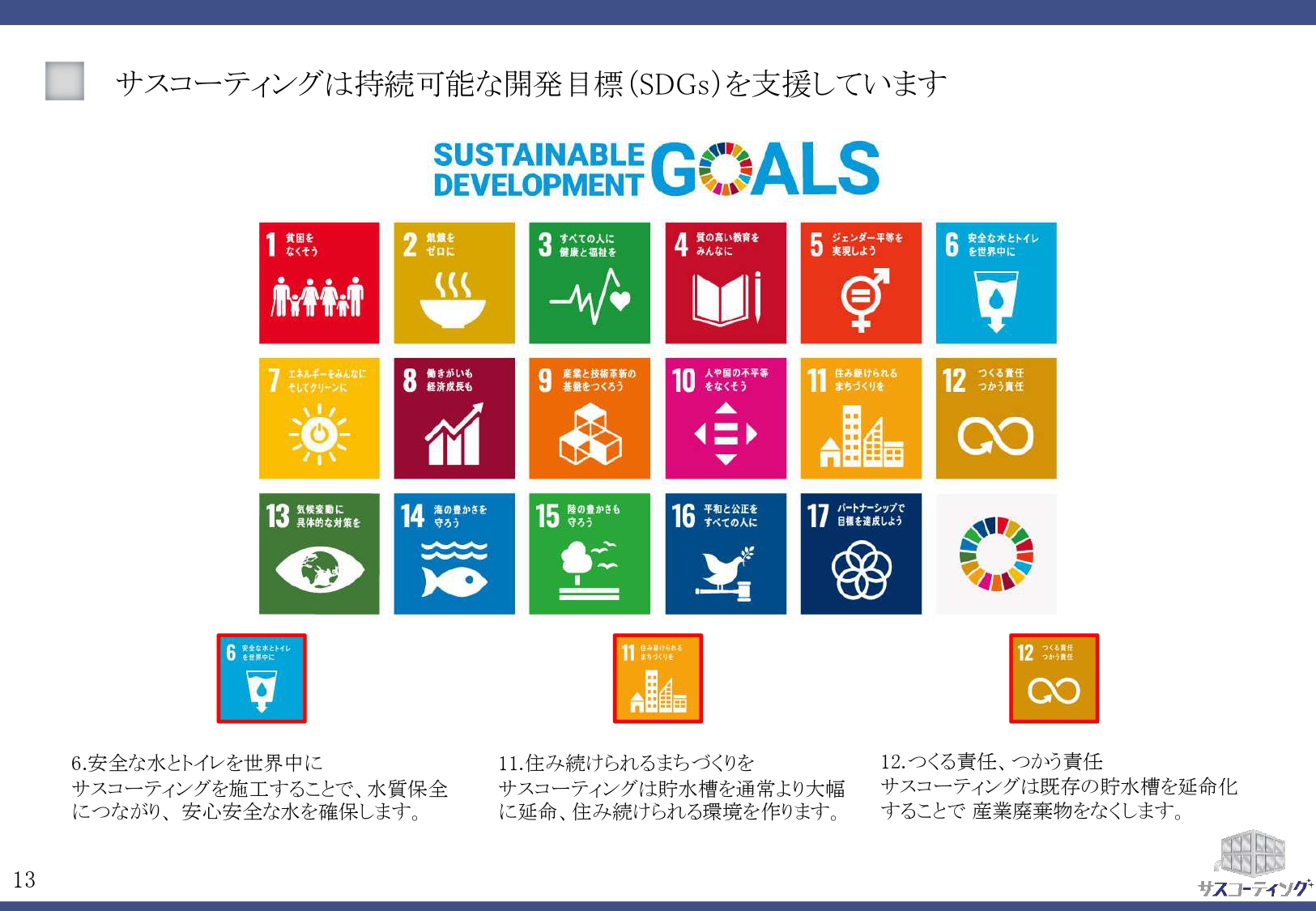 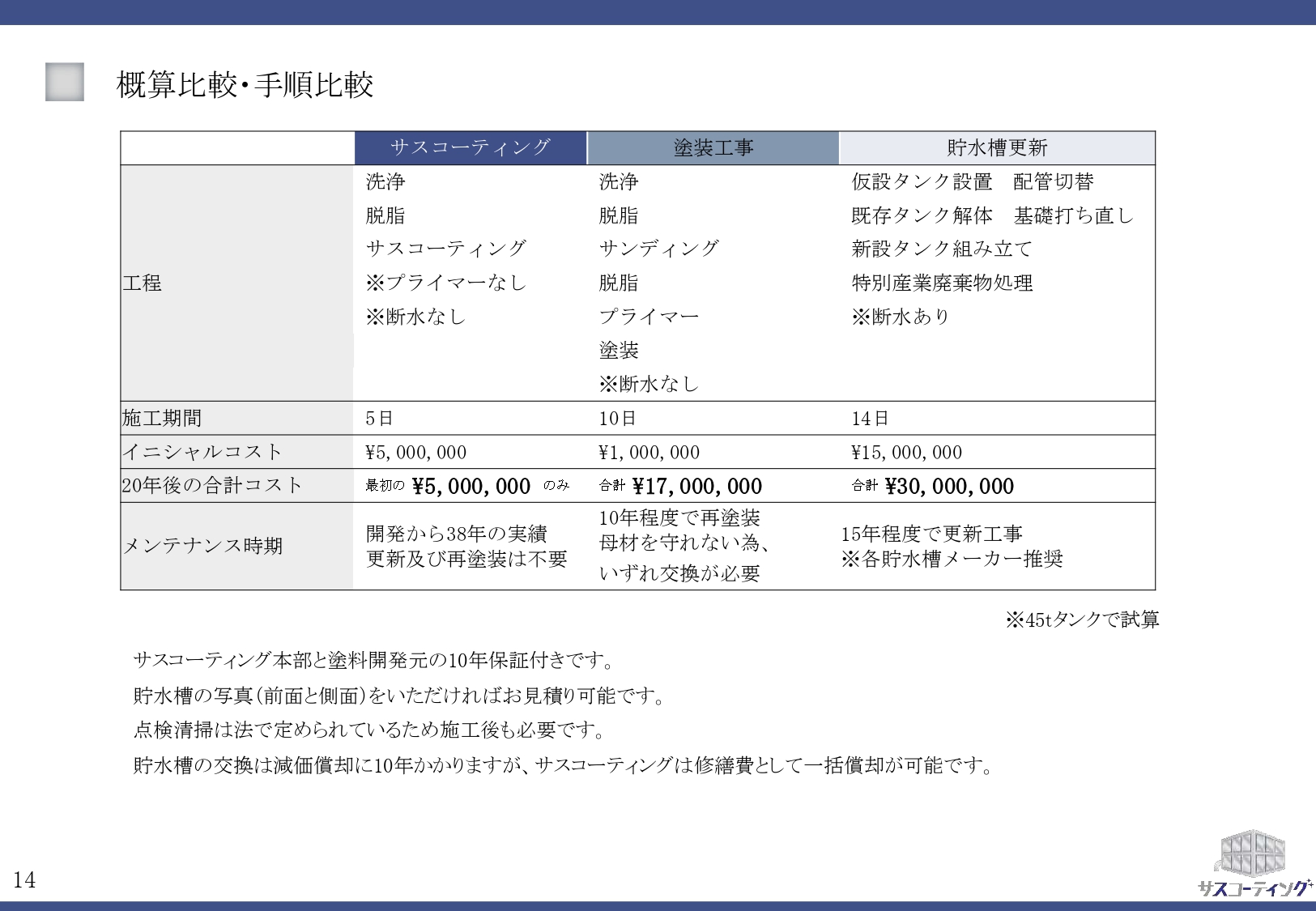 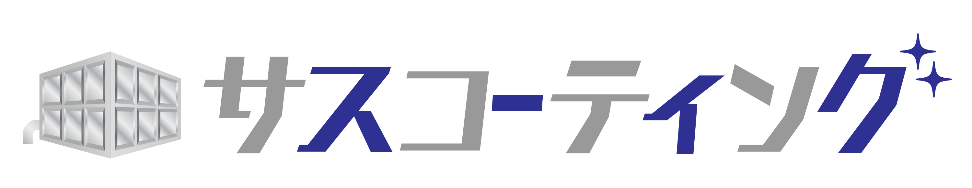 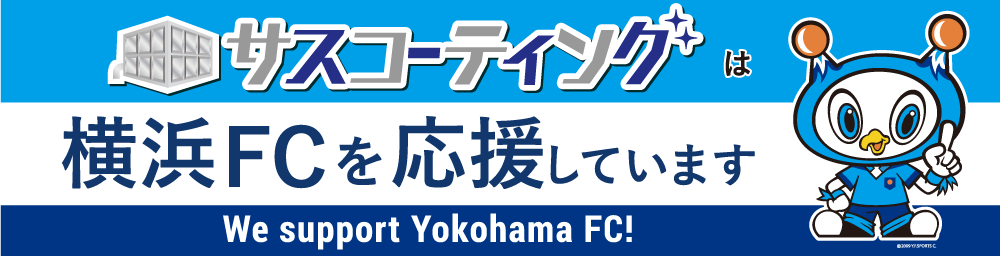 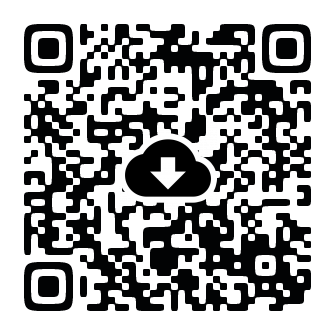 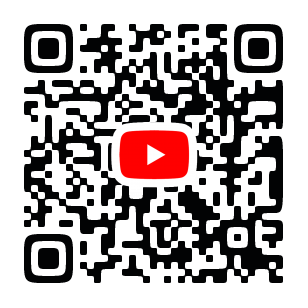 動画解説
各種資料
2022 Produced by Shu Inc.